Open Source IoT(OS-IoT)
Josef Blanz			Iain Sharp
Principal Engineer		Principal Technologist
Qualcomm				ATIS
September 10, 2018
Background
The global oneM2M partnership is defining standards for interoperable IoT systems:
oneM2M standards could improve the openness and robustness of IoT applications including industrial automation, Smart Cities, eHealth, and Smart Grid
As a founding Partner of oneM2M, ATIS recognized that Open Source implementations of the standards would complement oneM2M specifications, drive adoption, and enhance commercial value
In 2017, ATIS initiated work on OS-IoT to deliver an open source library for lightweight oneM2M clients:
For example for application in wearables, low-cost environmental monitors, home appliances and smart metering
OS-IoT has a unique place in the ecosystem as the only open source project that is focused on clients as opposed to servers.
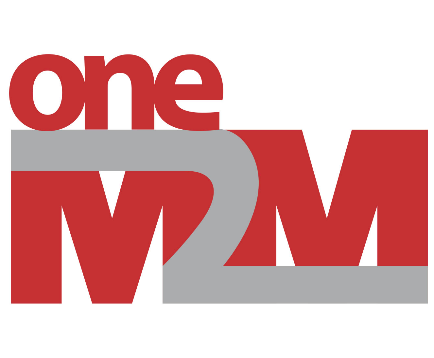 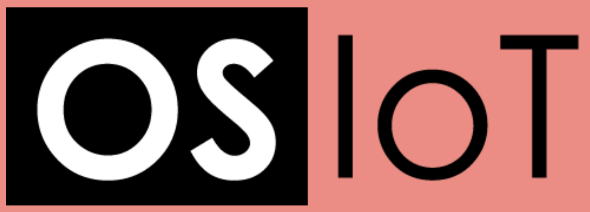 2
OS-IoT Participation
Group led by Farooq Bari (AT&T) and Farrokh Khatibi (Qualcomm).
Open to both ATIS members, and approved non-member companies with suitable technical contributions.
Recent participants:
AT&T, Deutsche Telekom, Huawei, InterDigital, KDDI, Linaro, Qualcomm
Contributors provide a wide-range of expertise on oneM2M standards, client chipsets, and open-client ecosystems.
3
OS-IoT Library, Architectural Overview
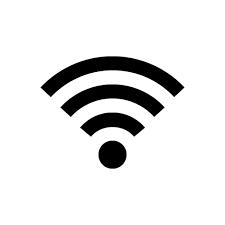 oneM2M Infrastructure
Physical sensors and actuators
Custom IoT Application
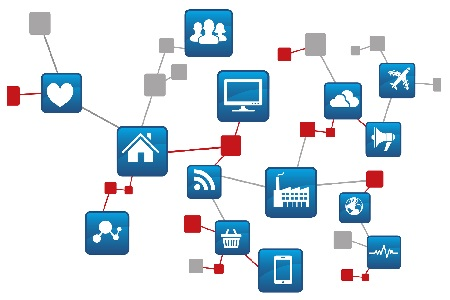 Resource
Oriented API
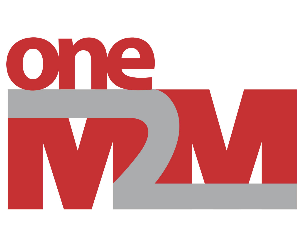 Library
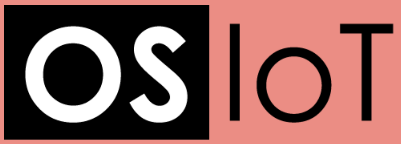 Parsing, Serializationand Protocols
Interoperability tested with
XML
JSON
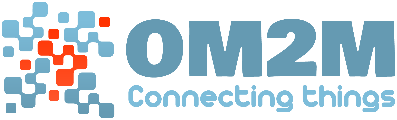 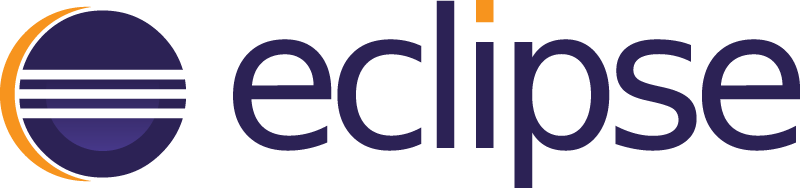 HTTP/HTTPS
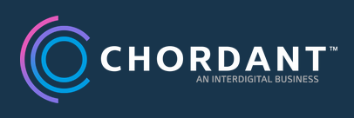 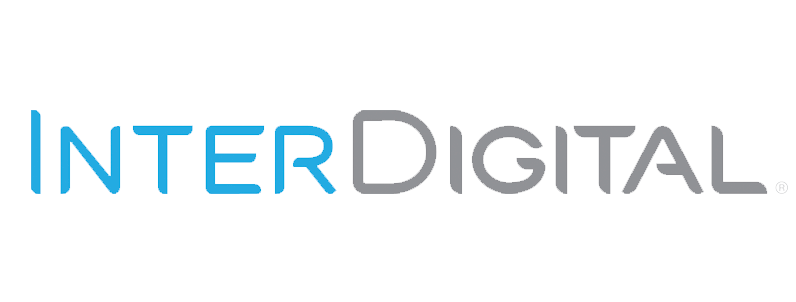 Mca
Mobius
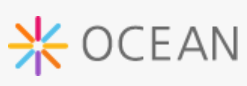 oneM2MClientDevice
Operating System
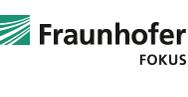 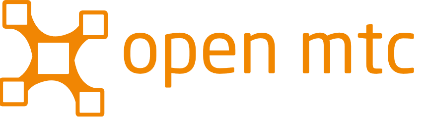 HW Platform
IoTDM
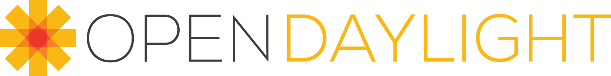 4
Key Features
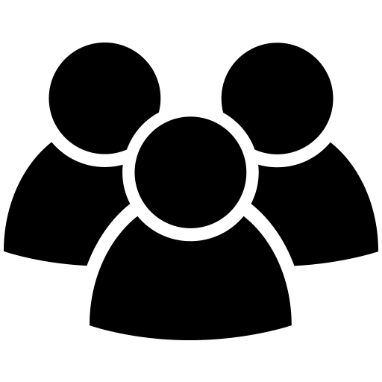 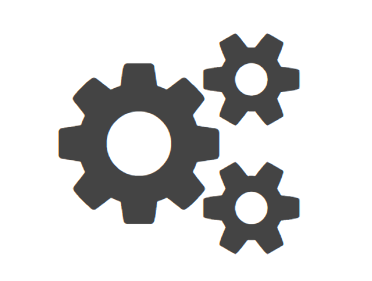 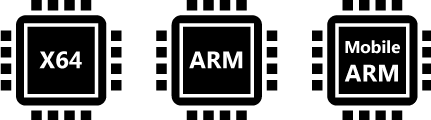 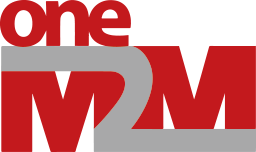 oneM2M v2 Compliant

OS-IoT supports oneM2M version 2 compliant Application Entity (AE) capabilities.
Simple API
OS-IoT provides a simple, resource-oriented API to interact with oneM2M ecosystems.
Platform Independent
OS-IoT provides a high degree of platform independence and potential to support constrained devices.
Open Source
OS-IoT is Open Source, BSD-licensed, for community and commercial application.
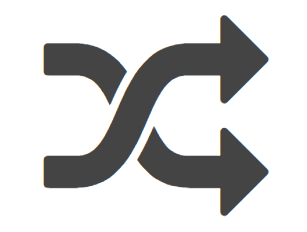 Interoperable
OS-IoT is interoperable with other oneM2M ecosystem components.
5
Initial Release – September 2017
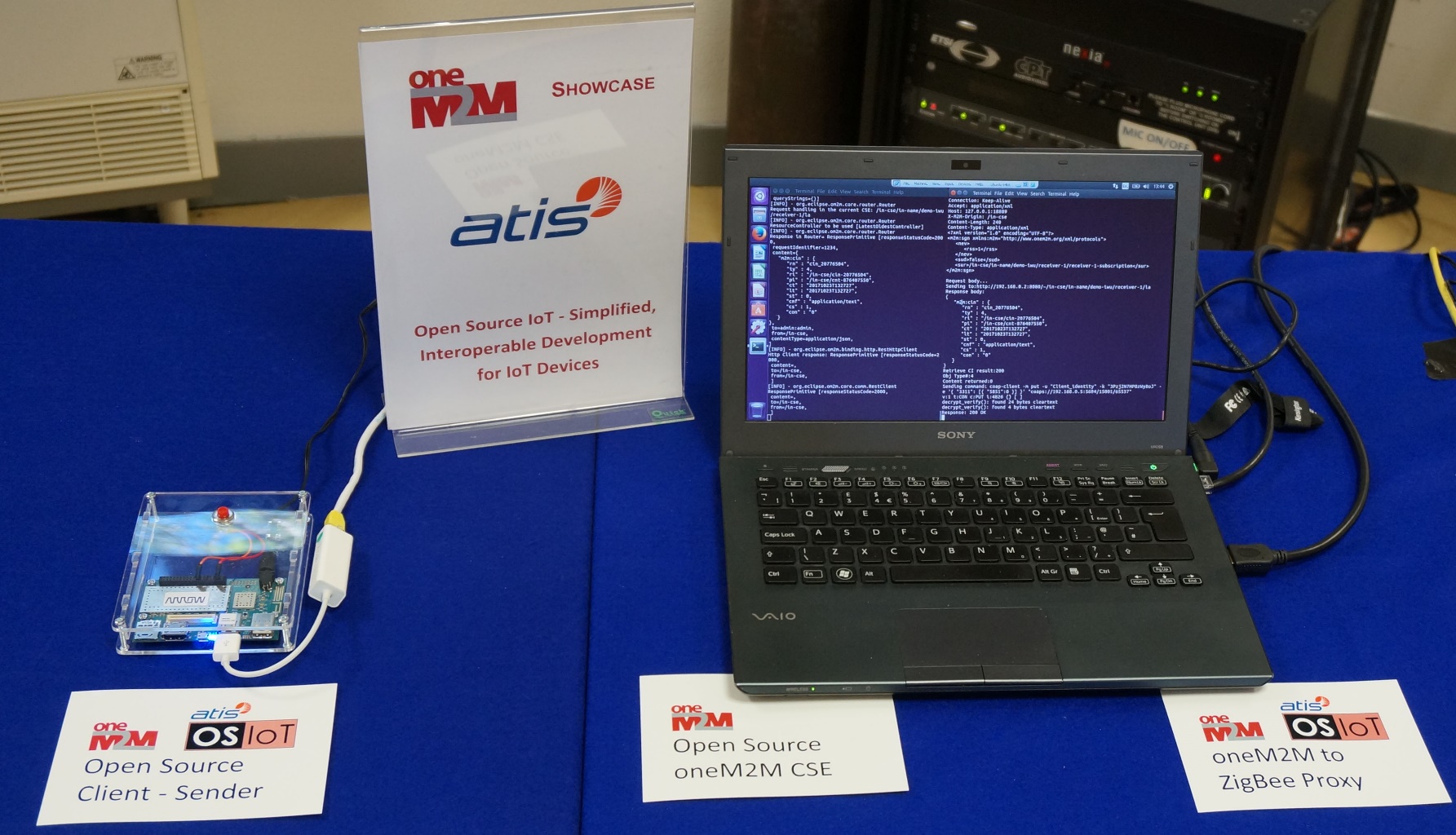 Core set of oneM2M Application Entity (AE) features:
CRUD operations for main oneM2M resources
Subscribe/Notify
Live demo of OS-IoT example applications:
oneM2M standards compliant smart lighting application
Interworking between oneM2M and commercial ZigBee Light Link system
Platform portability between X64 and ARM
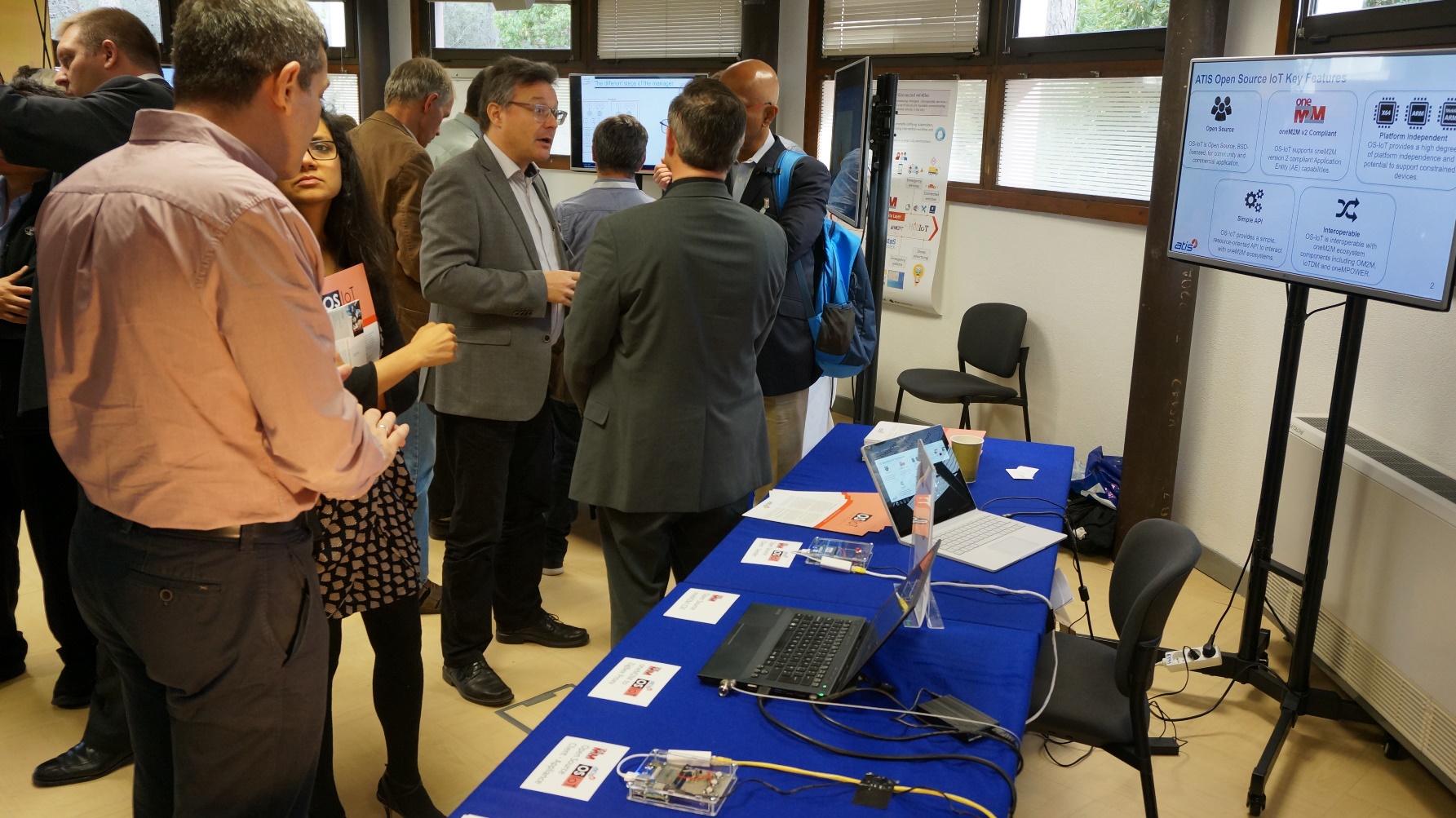 Demonstrated the concept of an open, interoperable oneM2M client library.
6
OS-IoT Library, Initial Release and Expanded Capabilities
Multiple follow-up releases with feature additions, e.g.:
oneM2M Home Appliance Information Model (HAIM) resource type support
HAIM provides standard representations of common home appliances
Support of HAIM will allow clients using OS-IoT to seamlessly integrate with other HAIM appliances and appliance controllers (e.g., apps)
Using HAIM also allows OS-IoT to be used in interworking bridges that connect different appliance-centric IoT standards
oneM2M compliant HTTPS protocol security to support access to public cloud CSEs
Resource discovery
Interoperability improvements with CSEs
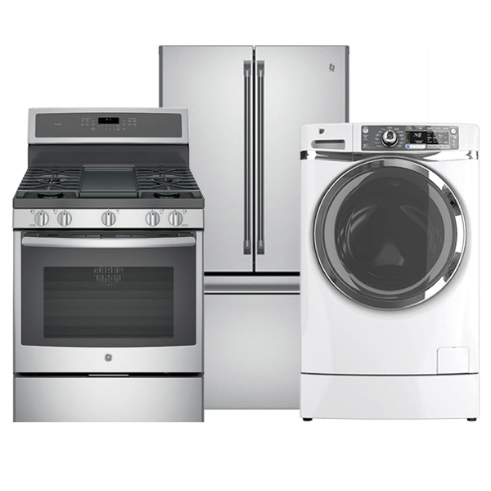 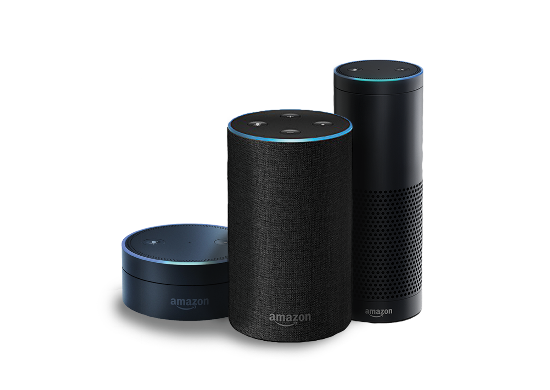 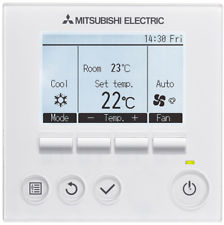 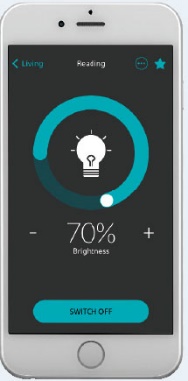 New
7
DragonBoard Sensor
Cloud Demo and OS-IoT over LTE
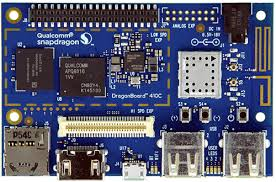 Web Browser
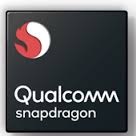 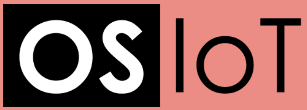 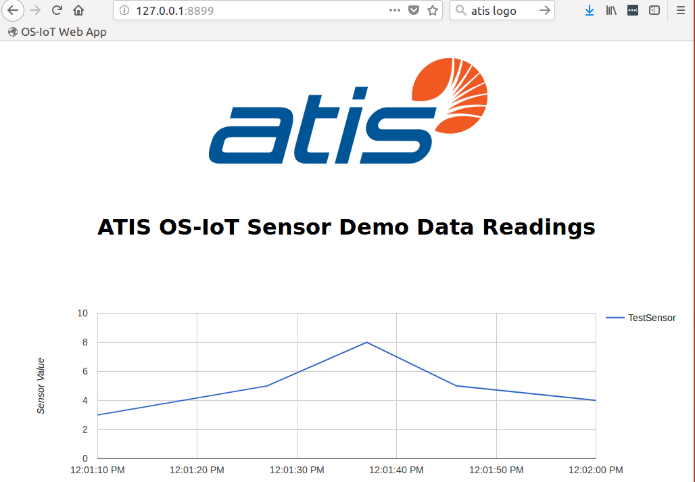 WriteResources
Shows how oneM2M standards and OS-IoT can support real-time monitoring of environmental sensors.
Uses public cloud-based CSE server.
Tested with US (AT&T) and UK LTE networks.
https://www.youtube.com/watch?v=hQN-YeM-mSY
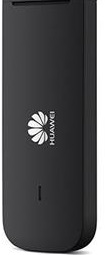 LTEAdaptor
Additional Sensors
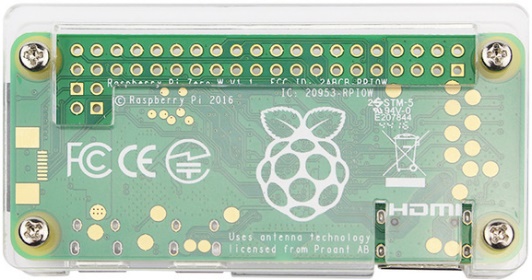 (Example)
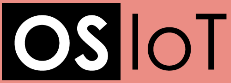 Web Server App
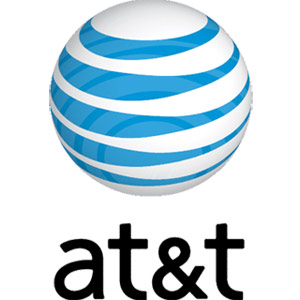 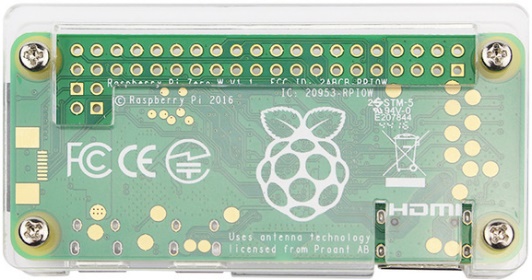 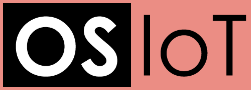 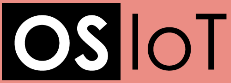 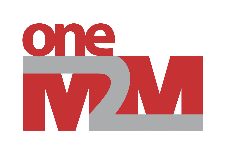 Mca
Discover & ReadResources
ResourceTree
Shows oneM2M deployment with real-world characteristics.
(Example)
Cloud CSE
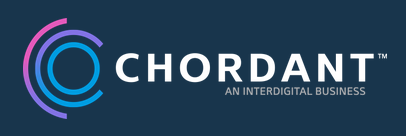 8
Open Connectivity Foundation (OCF) Interworking
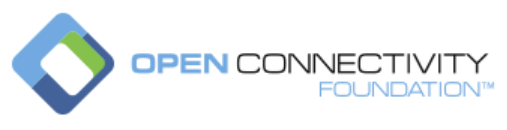 OCF is a standard for proximal IoT interoperability at the appliance level, including a suite of Smart Home applications.
OCF/ATIS agreement to collaborate in developing a demo of seamless interoperability
OS-IoT has developed a demo of an Interworking Proxy Entity (IPE) that maps OCF devices in to the oneM2M HAIM ecosystem
IPE was demonstrated at OCF Technical Face to Face meeting
OCF responded to this work by advancing their standard on OCF/oneM2M interworking to an earlier release and enabling this kind of asymmetric IPE
Next steps for OCF to oneM2M IPE demo:
Demo video using separate physical devices for each functional element
Provide detailed installation and user guide
Add reverse direction (oneM2M device to OCF)
OCF Device Lights
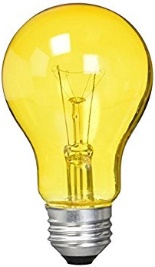 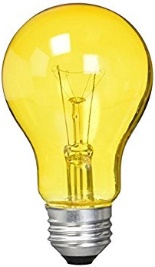 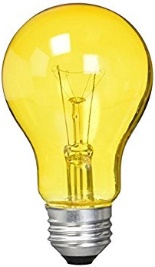 New
Interworking Proxy Entity (IPE)
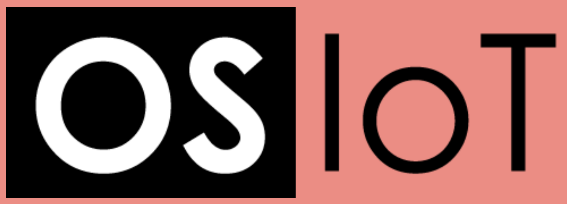 oneM2M CSE
oneM2M HAIM Representationof OCF Resources
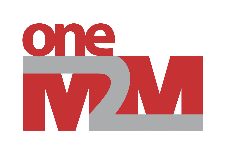 9
Bridge Network Architecture
OCF/oneM2M Bridge/IPE
C++ Bridge App
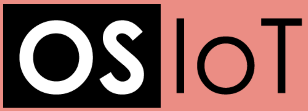 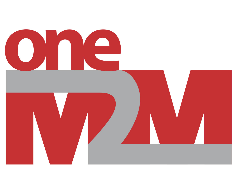 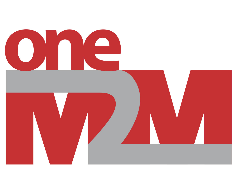 oneM2M
CSE
OCF Client
oneM2M AE
OCF server lightdevice
e.g. EclipseOM2M
oneM2M Controller AE
IoTivity C++Library
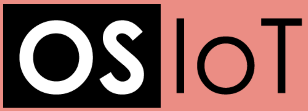 Simulated OCF device from OCF deviceBuilder application
Library
osiotcmd command-line tool
Mca
Mca
10
HAIM Support Resource Structure
RN = “ocfBridge”
AE for bridge
RN = <Name of OCF lightDevice>
HAIM deviceLight
powerState: 0 or 1
HAIM binarySwitch
HAIM toggle resource is omitted
Subscription
11
OS-IoT on Embedded Cellular Devices – work in progress
Conventional Closed Cellular Module
Application CPU
Cellular Module
Sensor and ActuatorHardware
Peripheral interface
e.g. I2C, GPIO, ADC
e.g. AT Commands/PPPover Virtual Serial
Custom IoT Application
Library
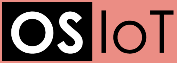 Application OS
Real-Time OS (RTOS)
Cost-optimized, Open Cellular IoT Module
Cellular Module
Sensor and ActuatorHardware
Peripheral interface
e.g. I2C, GPIO, ADC
Custom IoT Application
Library
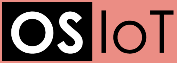 Real-Time OS (RTOS)
Integrated cellular IoT modems with accessible application SDKs and support for NB-IoT and LTE-Cat M1 are now available:
Goal is to show OS-IoT using cellular IoT on a live network (AT&T)
OS-IoT aims to port the OS-IoT library to the Quectel BG96 module based on the Qualcomm 9206 chipset
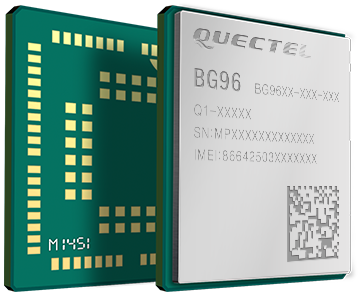 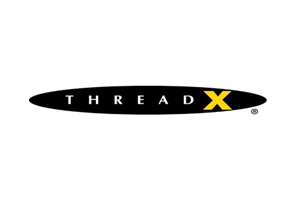 12
OS-IoT Community Outreach
Site: www.os-iot.org
Full source code and test suites
Example applications
Documentation
Press release and video distributed for OS-IoT over LTE operation.
OS-IoT event participation 
oneM2M interoperability event at ATIS-hosted oneM2M Technical Plenary in Washington DC.
OCF face to face, Malaga.
oneM2M industry day.
Technical support for university projects involving OS-IoT and oneM2M sponsored by participating companies.
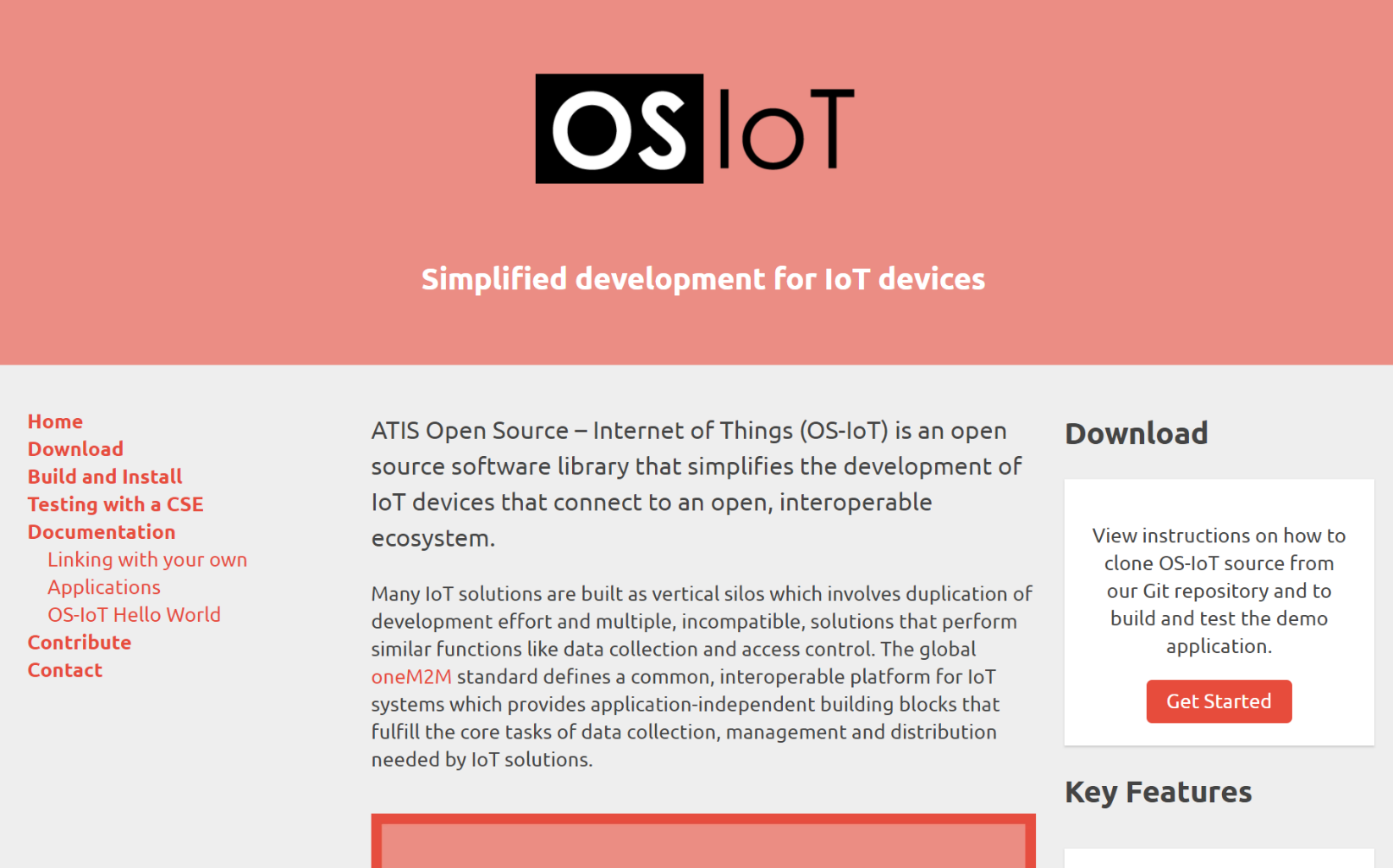 13